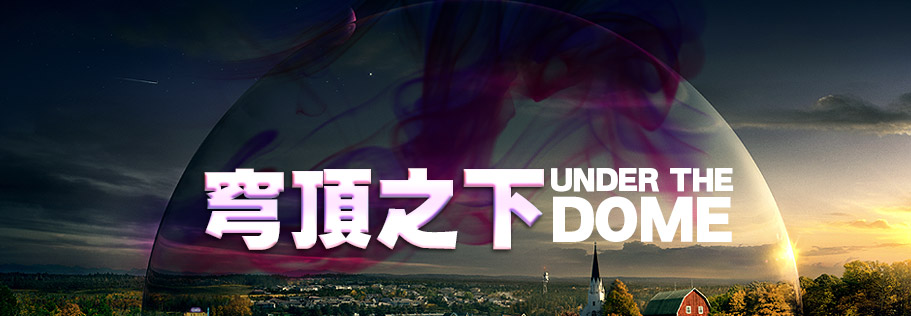 組員：
蘇煒銘     羅培津
翁煜齊     陳振明
王佑任     葉柏亨
康仕杰
以行動者網絡理論來建立霧霾汙染
                                  ─穹頂之下的風險管理
環境破壞
人民受害
國家不管
工業成長
煤炭
需要
複合燃料
汙染
人民賺錢
燃油
敘事方法-簡報技巧
情境的對比跟視覺的對比一樣動人
Ex：論述.動畫
從視線與聲音開始的獨白開場
Ex：數據.照片
運用自身感受來帶動觀眾感情
Ex：事件.故事
敘事方法-說理與達情
在中國，每年因為污染而提早死亡的人數有50萬。小孩在霧霾環境長大後會導致肺部疾病。
中國的燃煤量排放已經超過了全世界其他國家的總合。
油品制定專家是石化業的人居多，只要不滿足業者的利益，就斷供、不升級油品標準。
霧霾就是在空氣中的懸浮灰塵顆粒
顆粒中包含上百種化學物質，當懸浮灰塵顆粒嚴重的時候，天空就像一片灰霧一樣。

PM2.5 是懸浮微粒的簡稱
這種微粒直徑只有2.5微米，可以被吸入人體，在氣管或肺中造成傷害。
故事意義
透過親身採訪，針對空氣汙染當中的細懸浮粒子 PM2.5 進行調查說明與分析,最後以自己來示範，喚醒中國人民環境保護的意識和以「保護自己和愛的人」呼籲中國人民正視空氣污染的嚴重性。
環保法律制定及執法與經濟發展的平衡
開放市場提升技術大於壟斷市場操控標準與技術
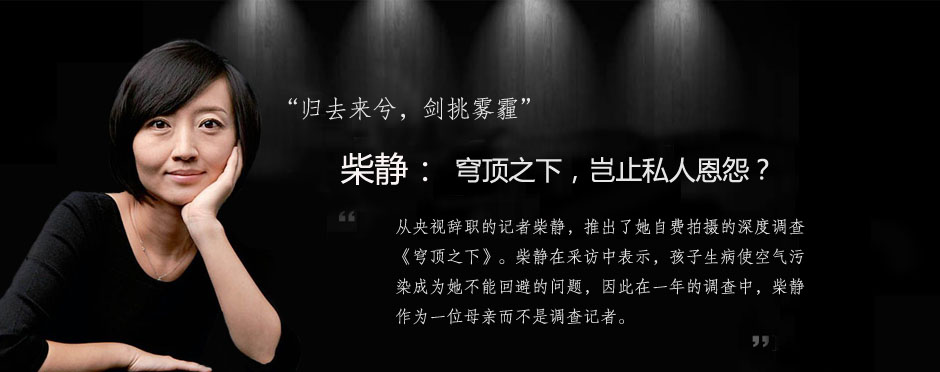 The end